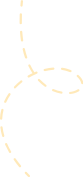 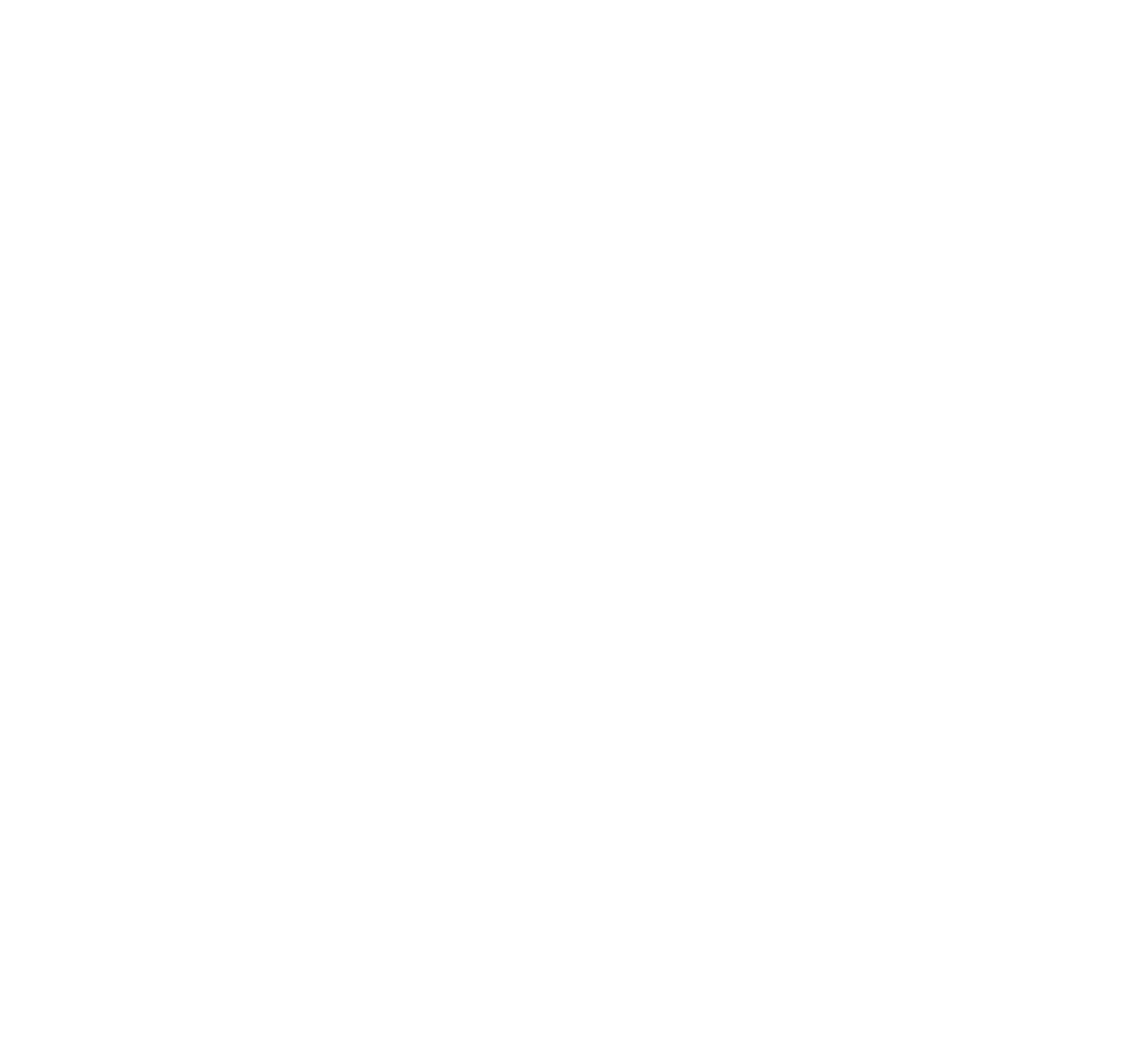 CHÀO  MỪNG CÁC EM ĐẾN VỚI BÀI HỌC NGÀY HÔM NAY!
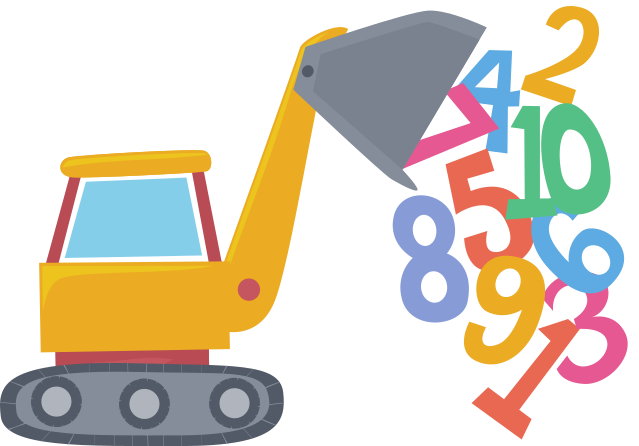 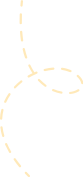 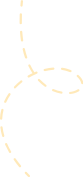 TRÒ CHƠI “ĐẾM CÁCH 2”
Luật chơi: Một em lên bảng rút một thẻ số rồi đếm cách 2 bắt đầu từ số ghi trên thẻ vừa rút đến 20
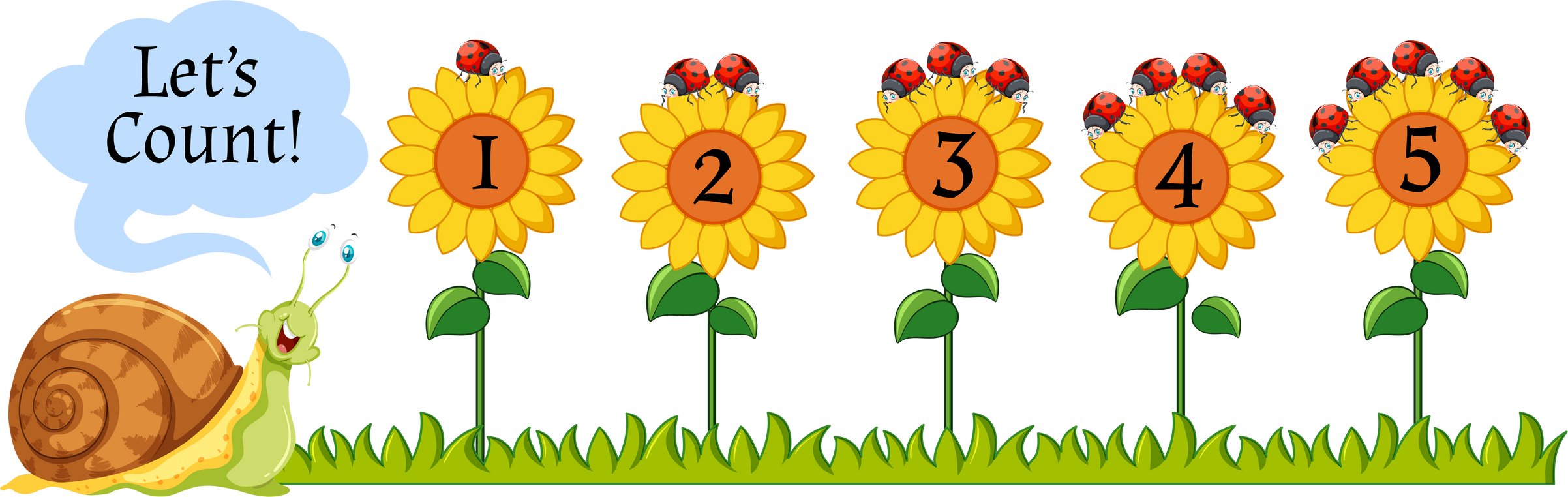 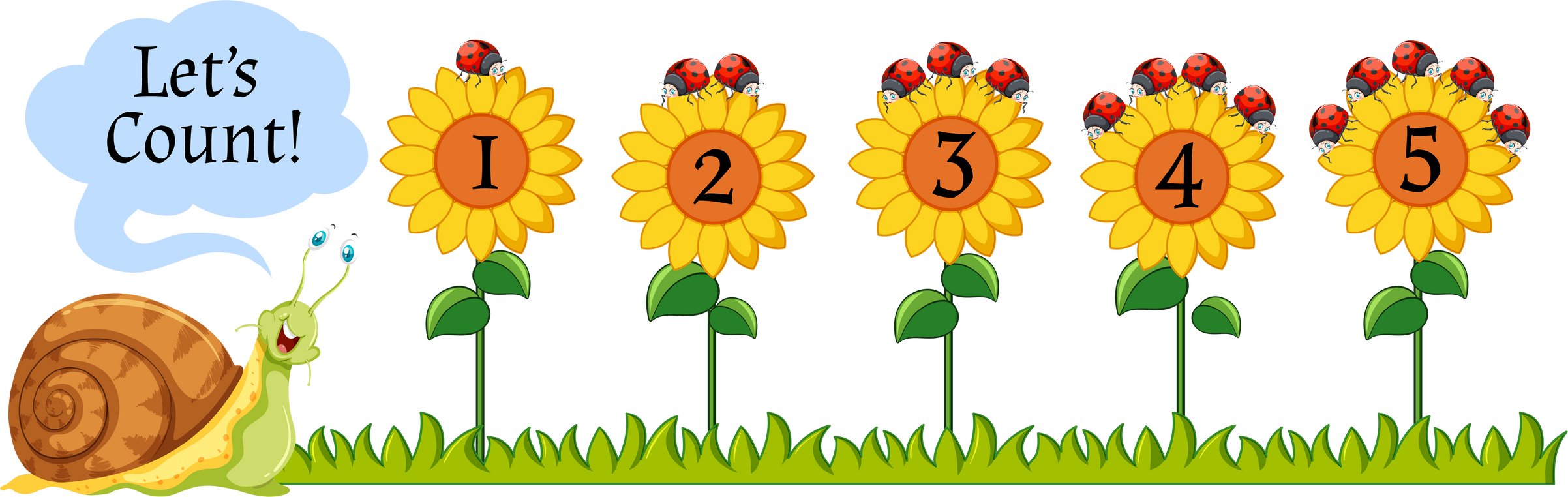 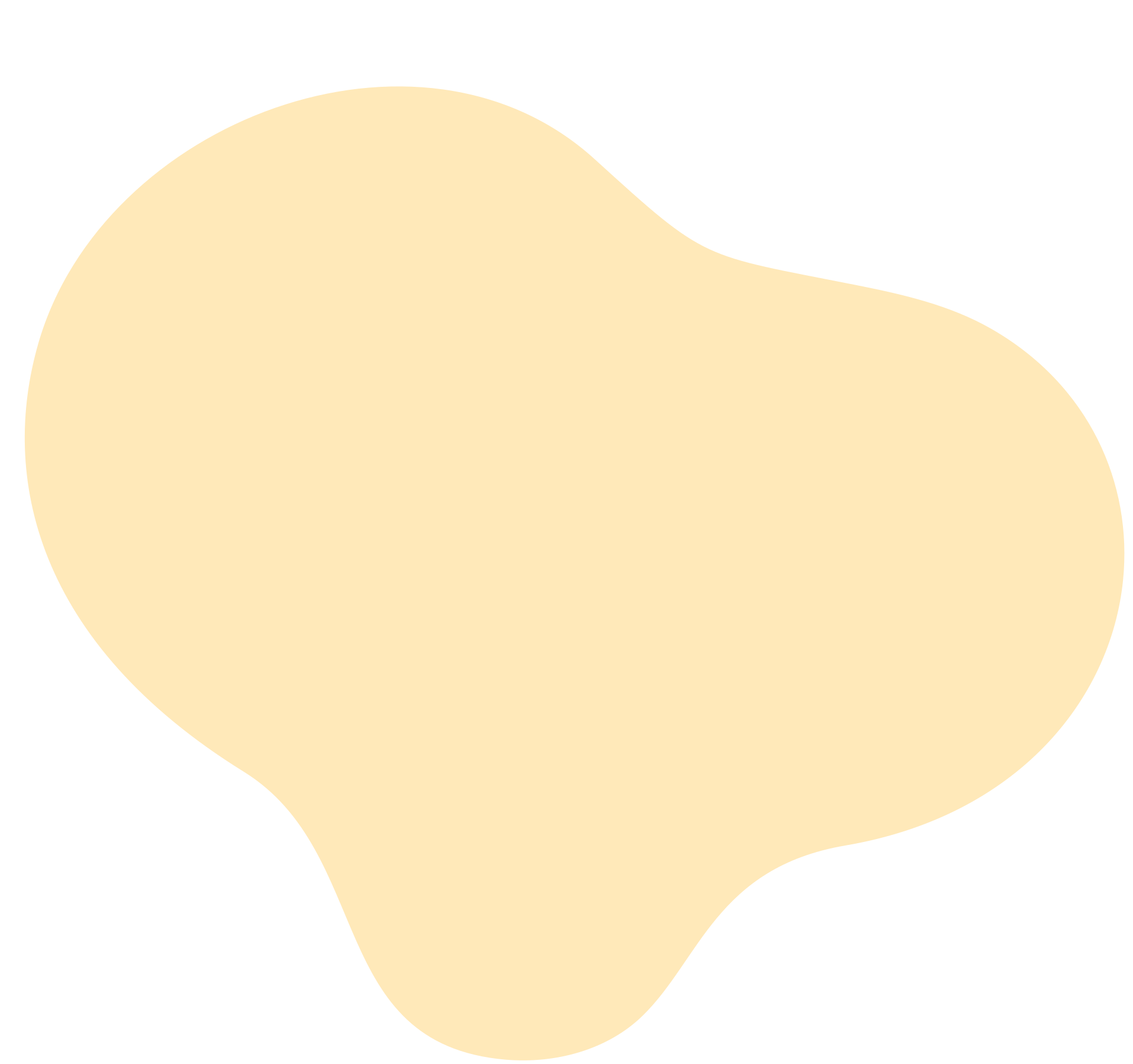 Đếm số
20
2
6
10
12
16
4
8
14
18
Các em hãy quan sát bức tranh sau và mô tả những điều em thấy trong bức tranh
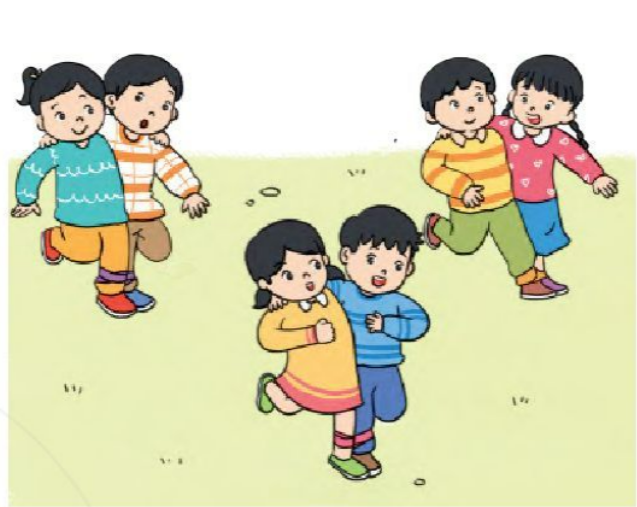 Mỗi nhóm có 2 bạn, 3 nhóm có 6 bạn
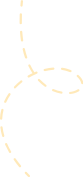 Ta có phép nhân như thế nào?
2 được lấy 3 lần.
Ta viết phép nhân:
2 x 3 = 6
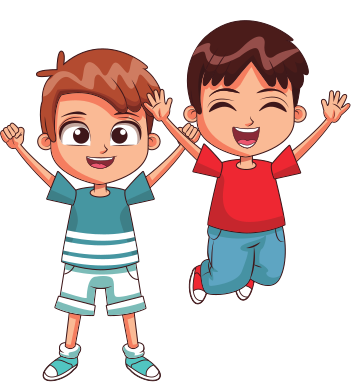 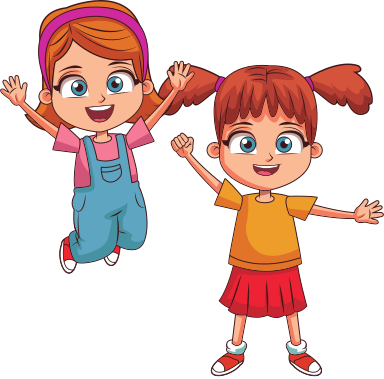 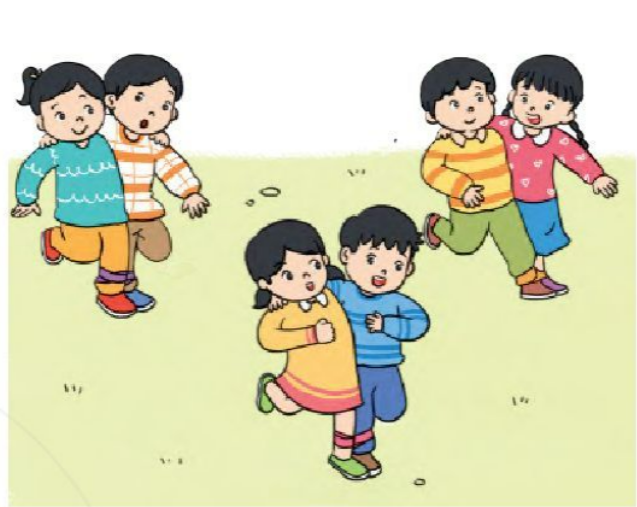 2 x 4 = 8
2 x 6 = 12
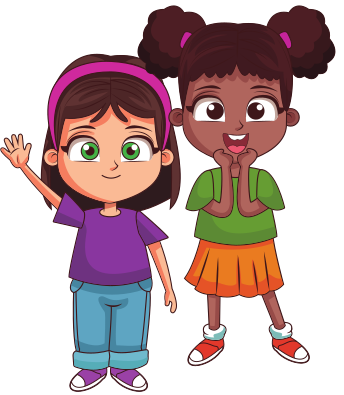 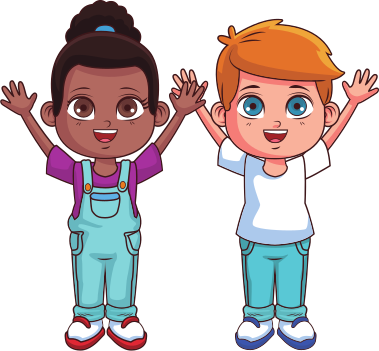 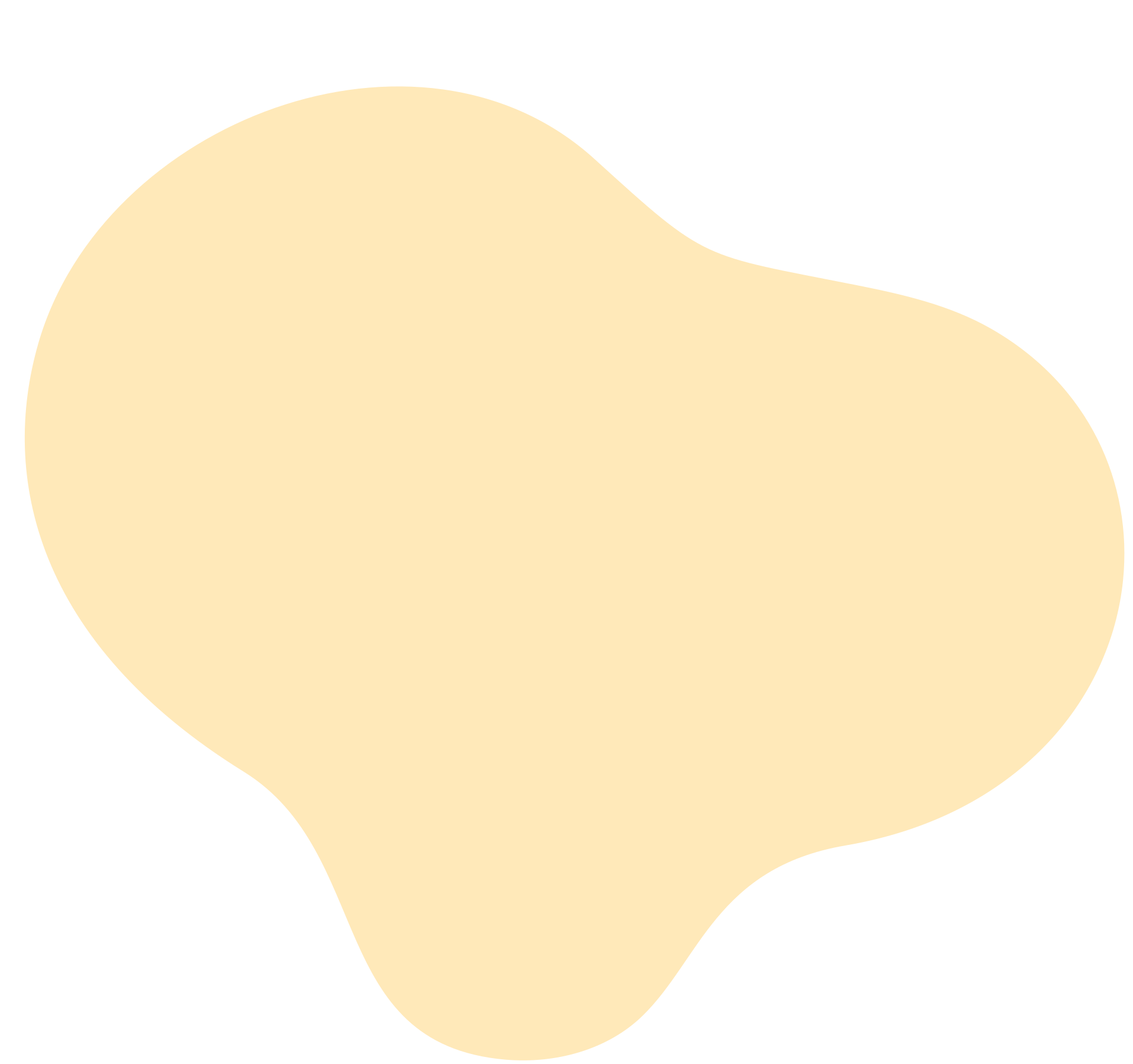 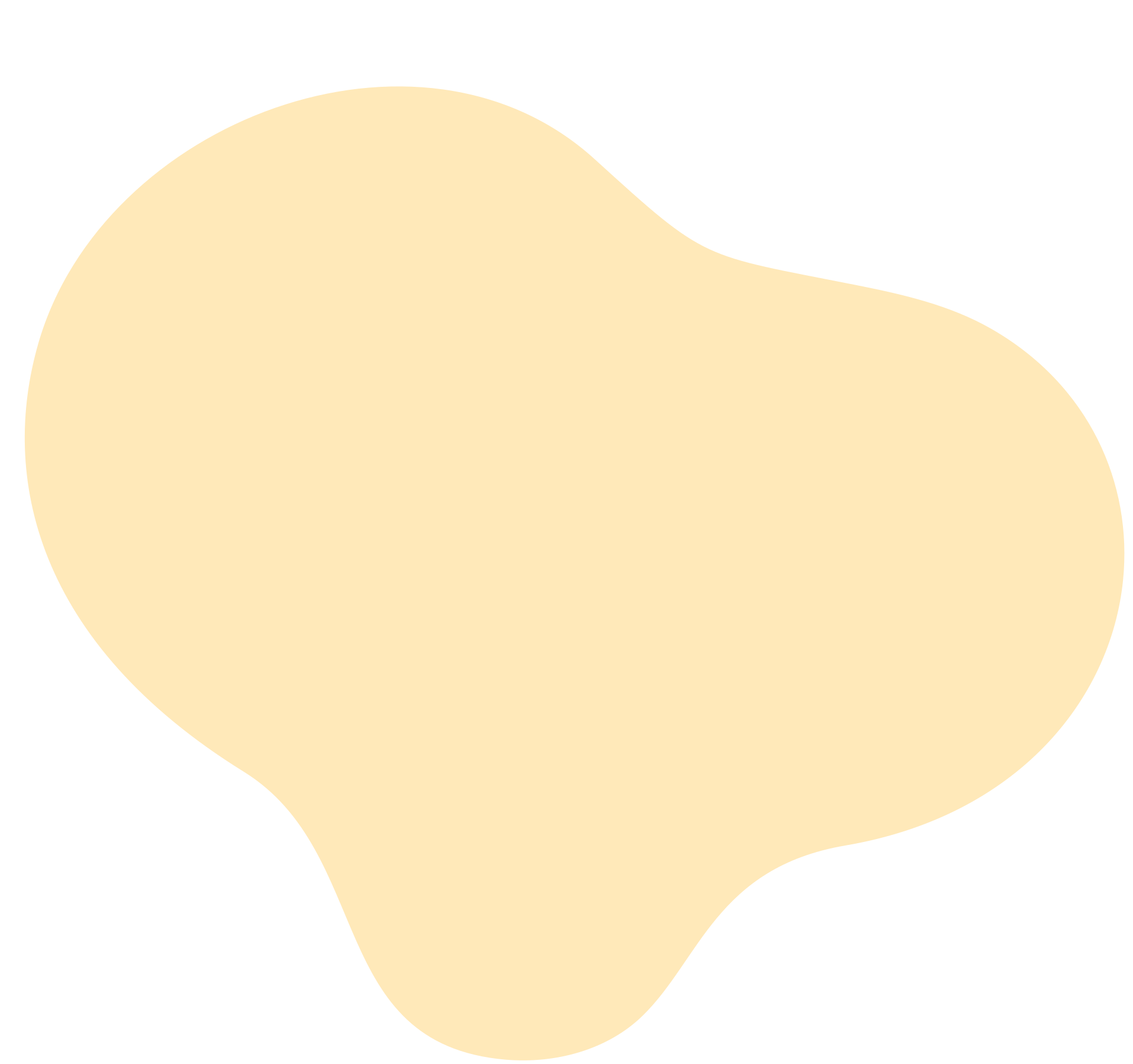 2 x 7 = 14
2 x 5 = 10
14
BÀI 55: BẢNG NHÂN 2
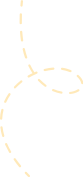 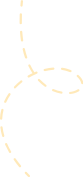 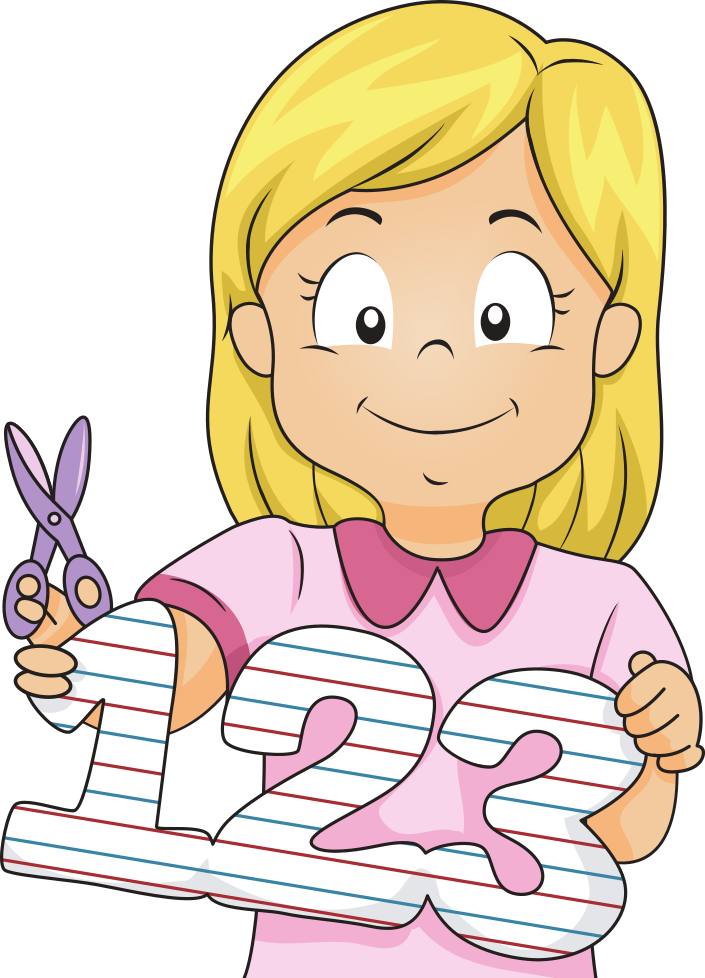 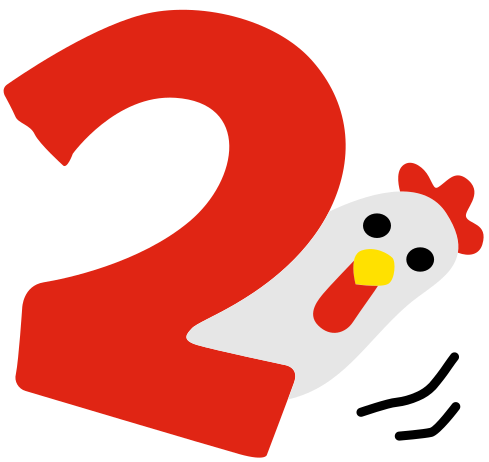 2 được lấy 10 lần
Ta có phép nhân:
2 được lấy 1 lần
Ta có phép nhân:
2 được lấy 2 lần
Ta có phép nhân:
2 được lấy 3 lần
Ta có phép nhân:
2 được lấy 4 lần
Ta có phép nhân:
2 được lấy 5 lần
Ta có phép nhân:
2 được lấy 6 lần
Ta có phép nhân:
2 được lấy 7 lần
Ta có phép nhân:
2 được lấy 8 lần
Ta có phép nhân:
2 được lấy 9 lần
Ta có phép nhân:
2 x 10 = 20
2 x 1 = 2
2 x 2 = 4
2 x 3 = 6
2 x 4 = 8
2 x 5 = 10
2 x 6 = 12
2 x 7 = 14
2 x 8 = 16
2 x 9 = 18
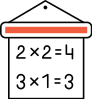 Bảng nhân 2
2 x 1 = 2
2 x 5 = 10
2 x 3 = 6
2 x 4 = 8
2 x 6 = 12
2 x 2 = 4
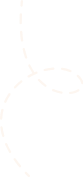 2 x 7 = 14
2 x 9 = 18
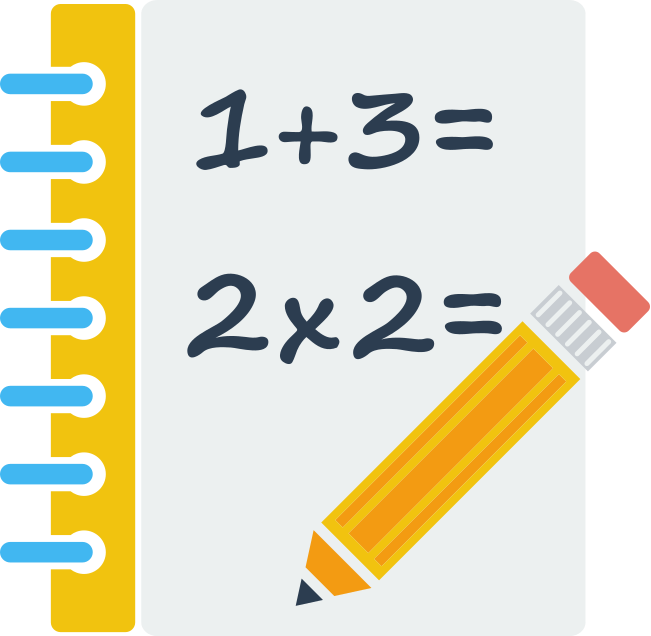 2 x 8 = 16
2 x 10 = 20
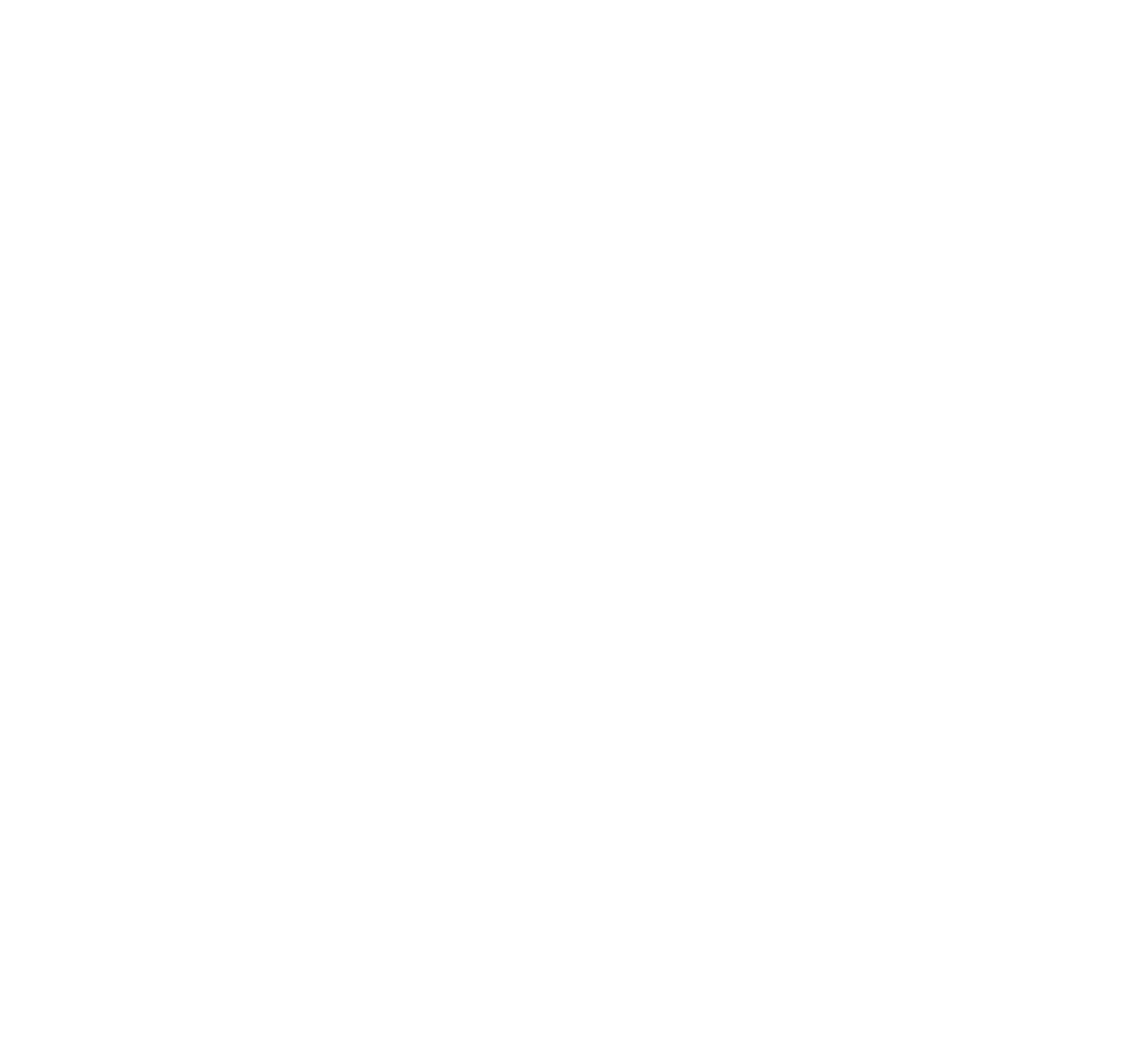 TRÒ CHƠI “ĐỐ BẠN”
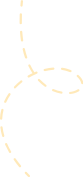 Luật chơi: Các em dựa vào bảng nhân 2 và đố bạn cùng bàn các phép tính để ghi nhớ
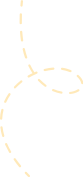 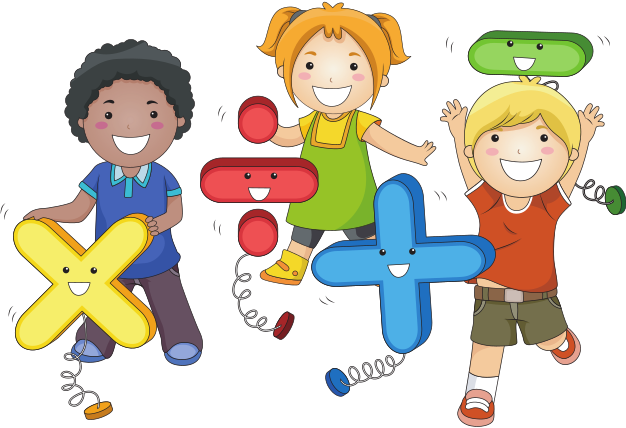 LUYỆN TẬP
Bài 1: Thực hành theo cặp
Các em hãy tính kết quả các phép nhân sau và đổi vở với bạn cùng bàn để chữa bài (có thể sử dụng bảng nhân 2)
20
12
14
2 x 7 =
2 x 5 =
2 x 2 =
2 x 9 =
2 x 6 =
2 x 4 =
2 x 3 =
2 x 1 =
2 x 10 =
2 x 8 =
?
?
?
?
?
?
?
?
?
?
16
8
10
6
4
2
18
2 kg x 4 = 8 kg
Bài 2: Tính theo mẫu
Mẫu
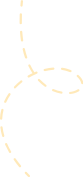 Các em hãy thực hiện phép nhân với các số có kèm đơn vị đo đã học. Sau đó, đổi vở và chữa bài với bạn cùng bàn
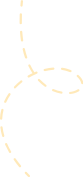 12
?
?
?
?
?
?
2 kg x 6 =        kg
2 cm x 8 =        cm
2 dm x 9 =        dm
2 l x 7 =       l
2 l x 5 =        l
2 kg x 10 =        kg
20
16
18
14
10
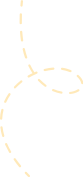 Bài 3:
Các em hãy quan sát tranh và viết phép nhân thích hợp vào bảng con
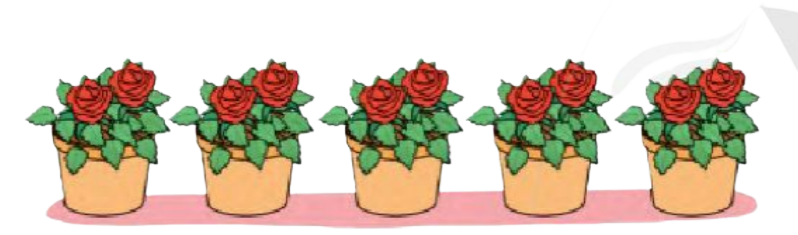 a.
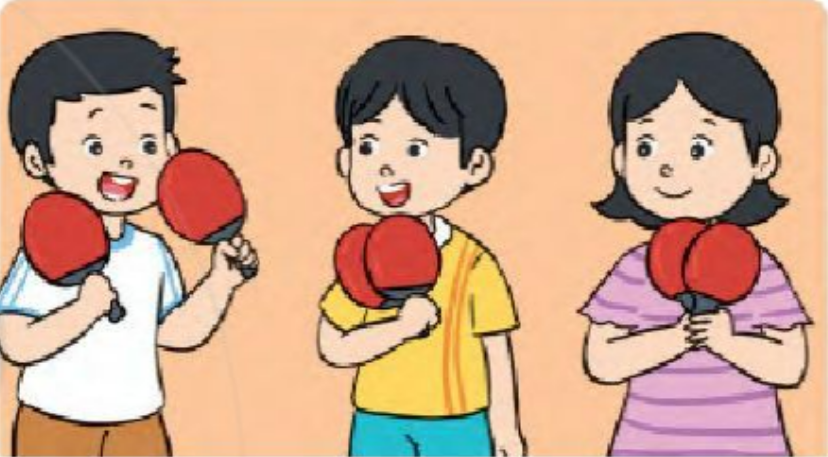 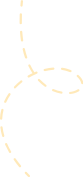 b.
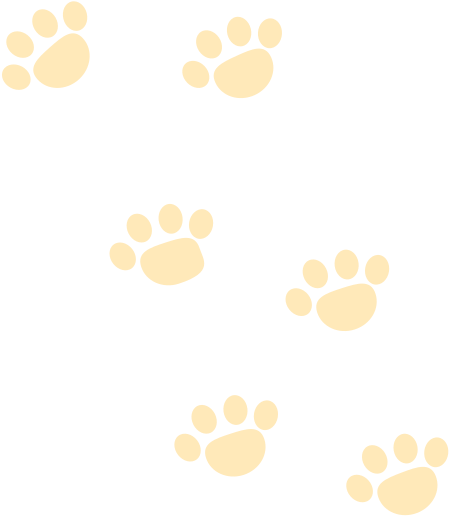 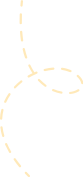 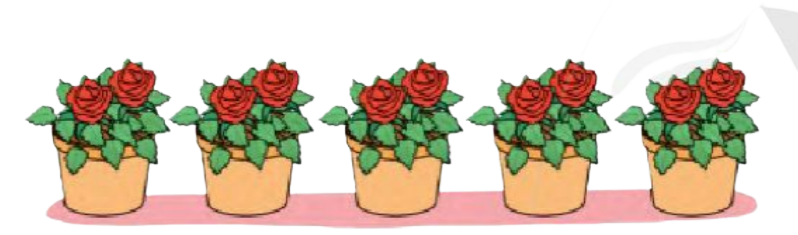 Mỗi chậu hoa có 2 bông hoa hồng, có 5 chậu hoa. 
Vậy 2 được lấy 5 lần
a.
Ta viết phép nhân:
2 x 5 = 10
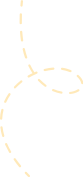 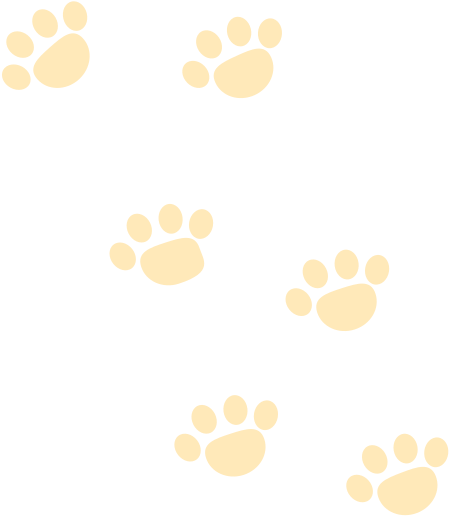 Vậy có tất cả 10 bông hoa.
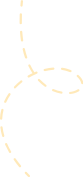 Mỗi bạn có 2 chiếc vợt bóng bàn, có 3 bạn.
Vậy 2 được lấy 3 lần
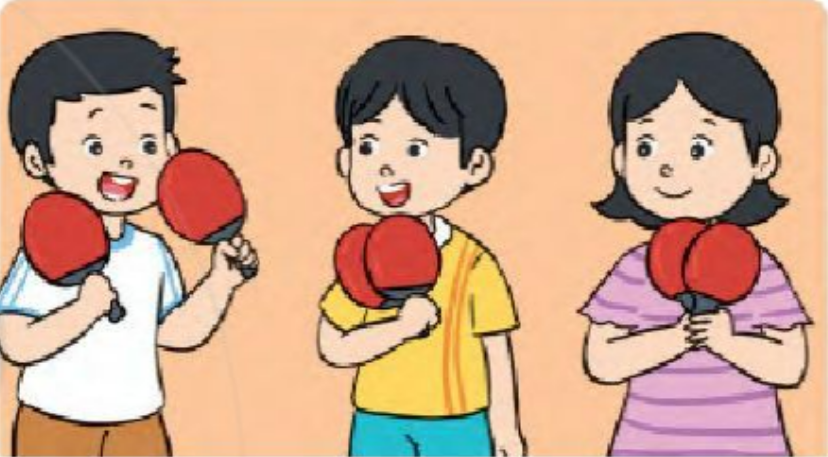 Ta viết phép nhân:
2 x 3 = 6
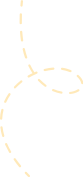 b.
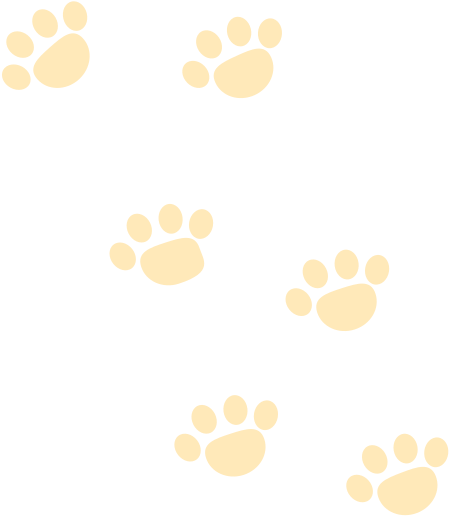 Vậy có tất cả 6 chiếc vợt bóng bàn
VẬN DỤNG
TRÒ CHƠI KẾT BẠN
Luật chơi: 
Cả lớp hãy đứng thành vòng tròn nắm tay nhau và chọn ra một em làm chủ trò. 
Các em đi vòng quanh chủ trò và hỏi “Kết mấy? Kết mấy?”. 
Chủ trò đưa ra yêu cầu, ví dụ “Kết 4. Kết 4.” 
Các em hãy nhanh chóng xếp thành từng nhóm 4. 
Sau khi xếp thành nhóm xong, giáo viên lại hỏi “Mỗi người có 2 chân, vậy 4 người có mấy chân?”. 
Nhiệm vụ của các em là nêu phép nhân để tìm tất cả số chân.
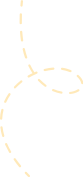 HƯỚNG DẪN VỀ NHÀ
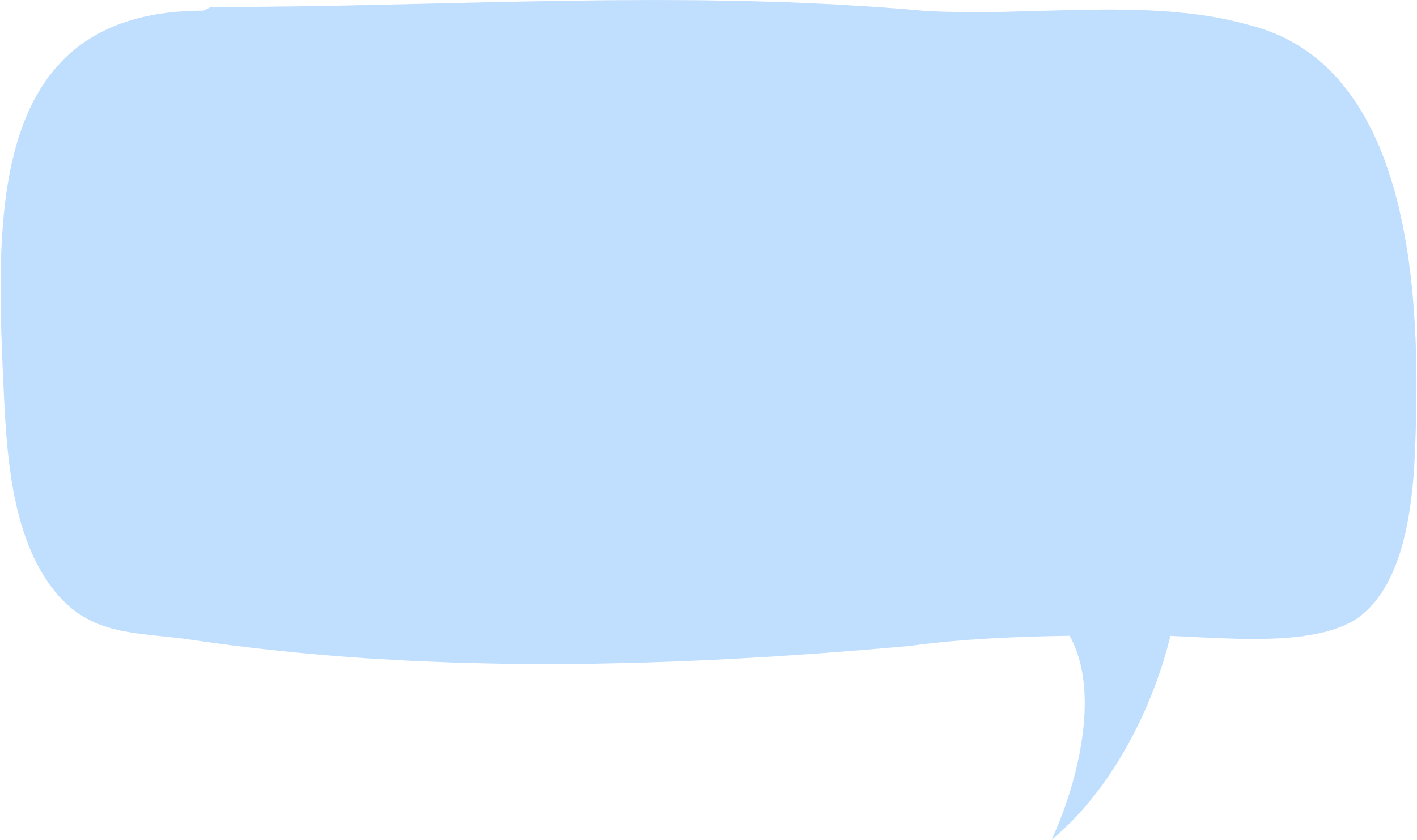 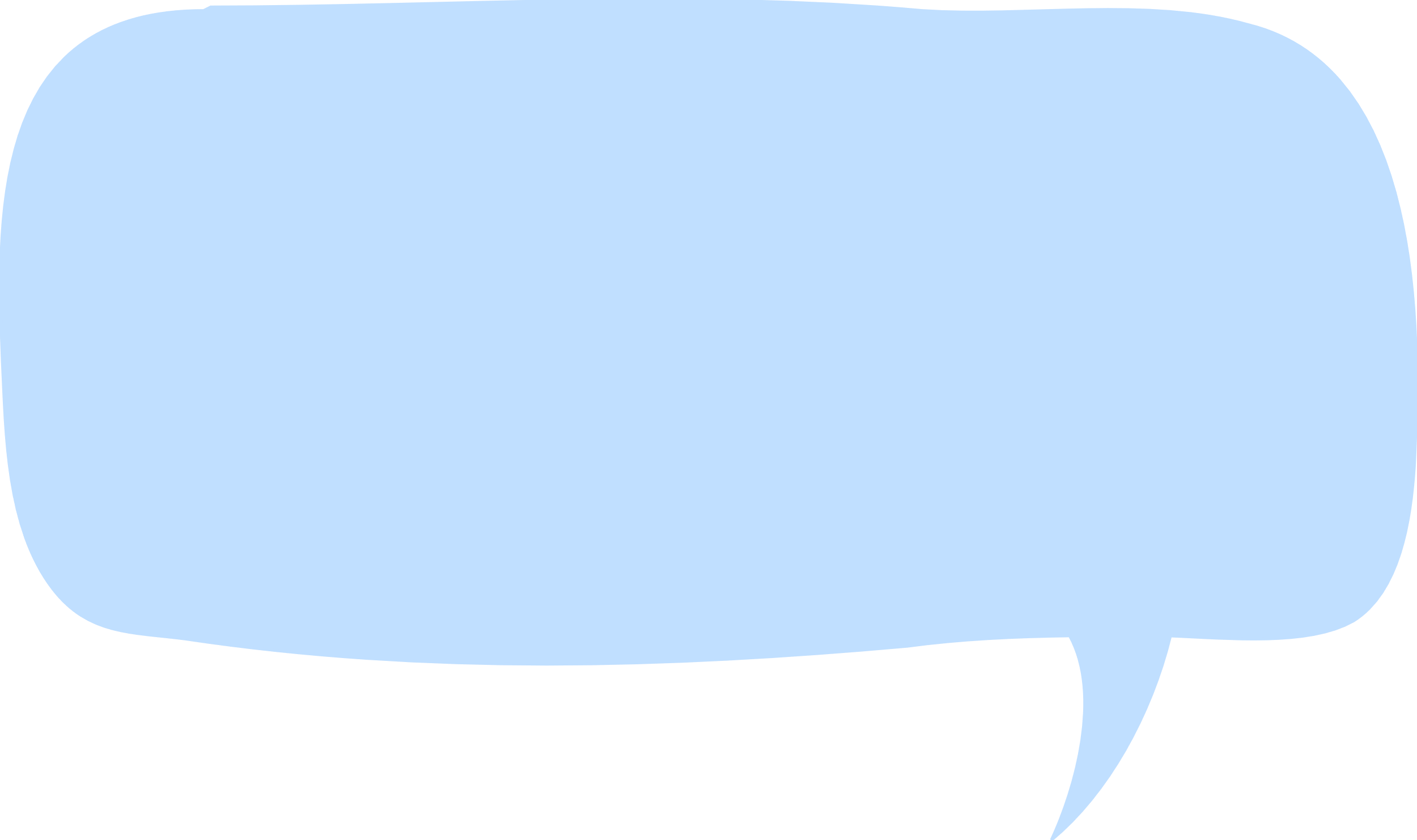 Đọc lại Bảng nhân 2 và tìm   tình huống thực tế liên quan đến phép nhân trong Bảng nhân 2
Đọc và chuẩn bị trước bài: Bảng nhân 5
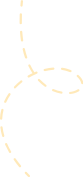 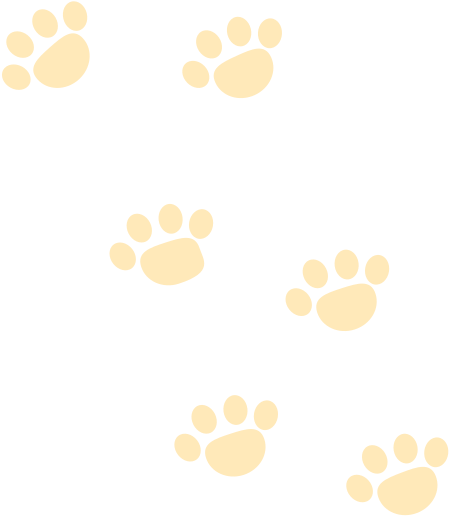 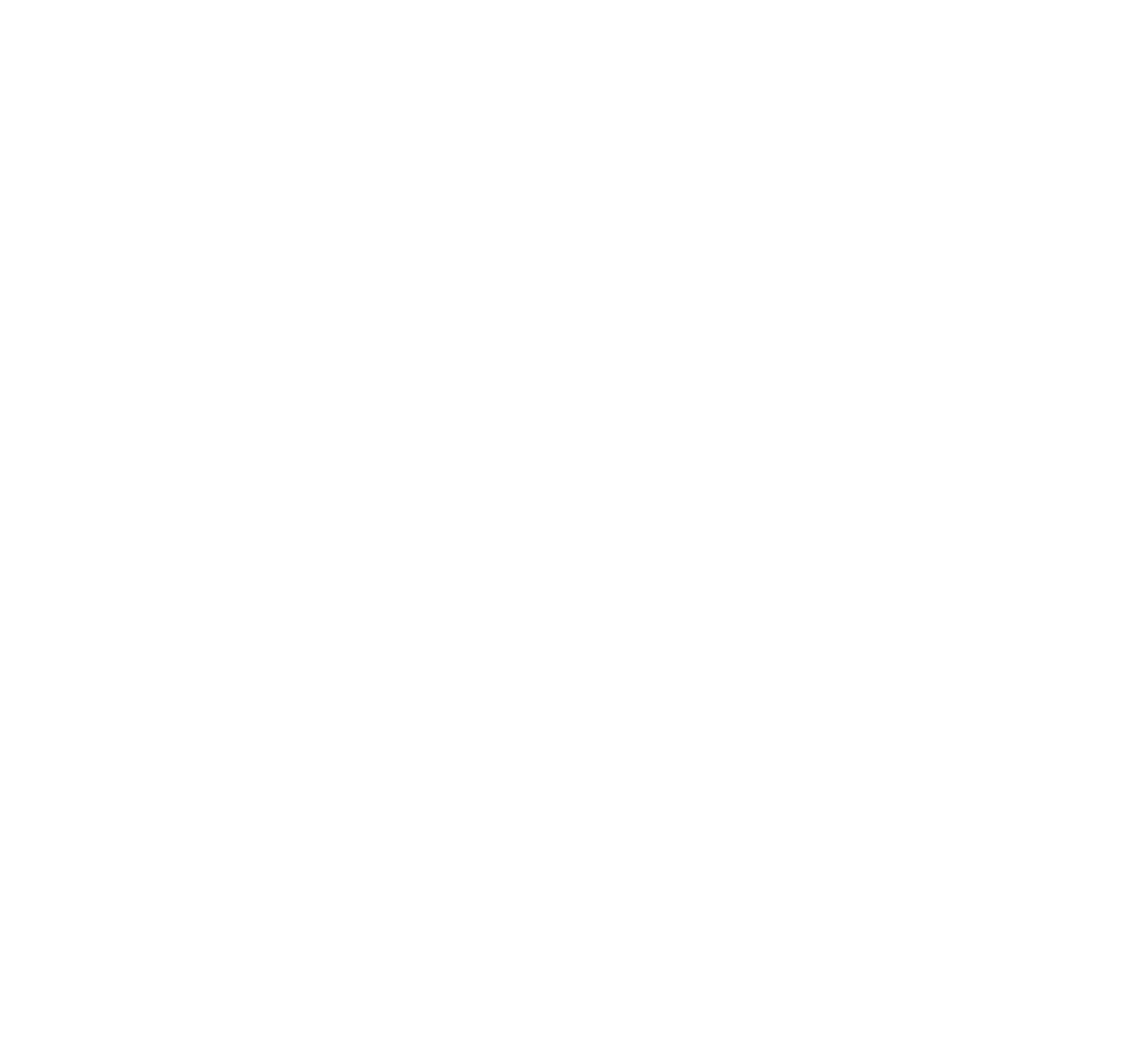 14
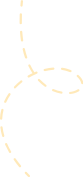 CẢM ƠN CÁC EM 
ĐÃ LẮNG NGHE BÀI GIẢNG!
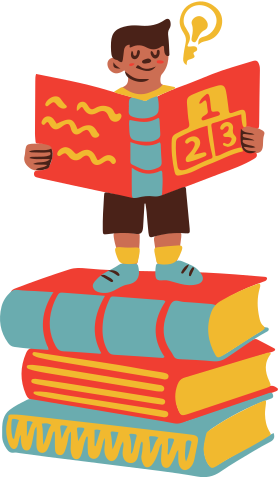 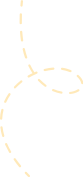